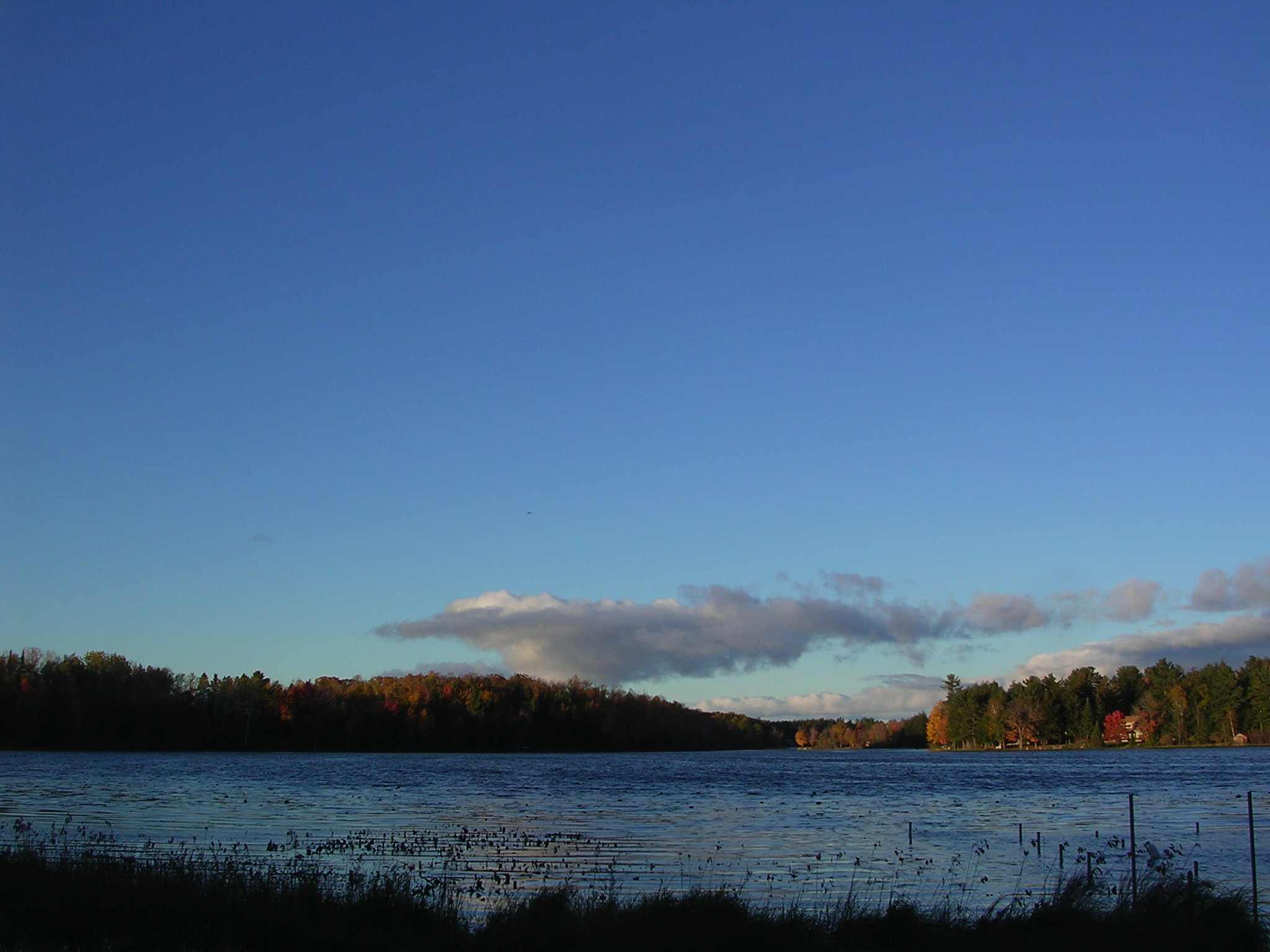 What is the Smallest Planet that JWST will Characterize? Drake DemingUniversity of Maryland at College Park JWST Workshp, March 2014
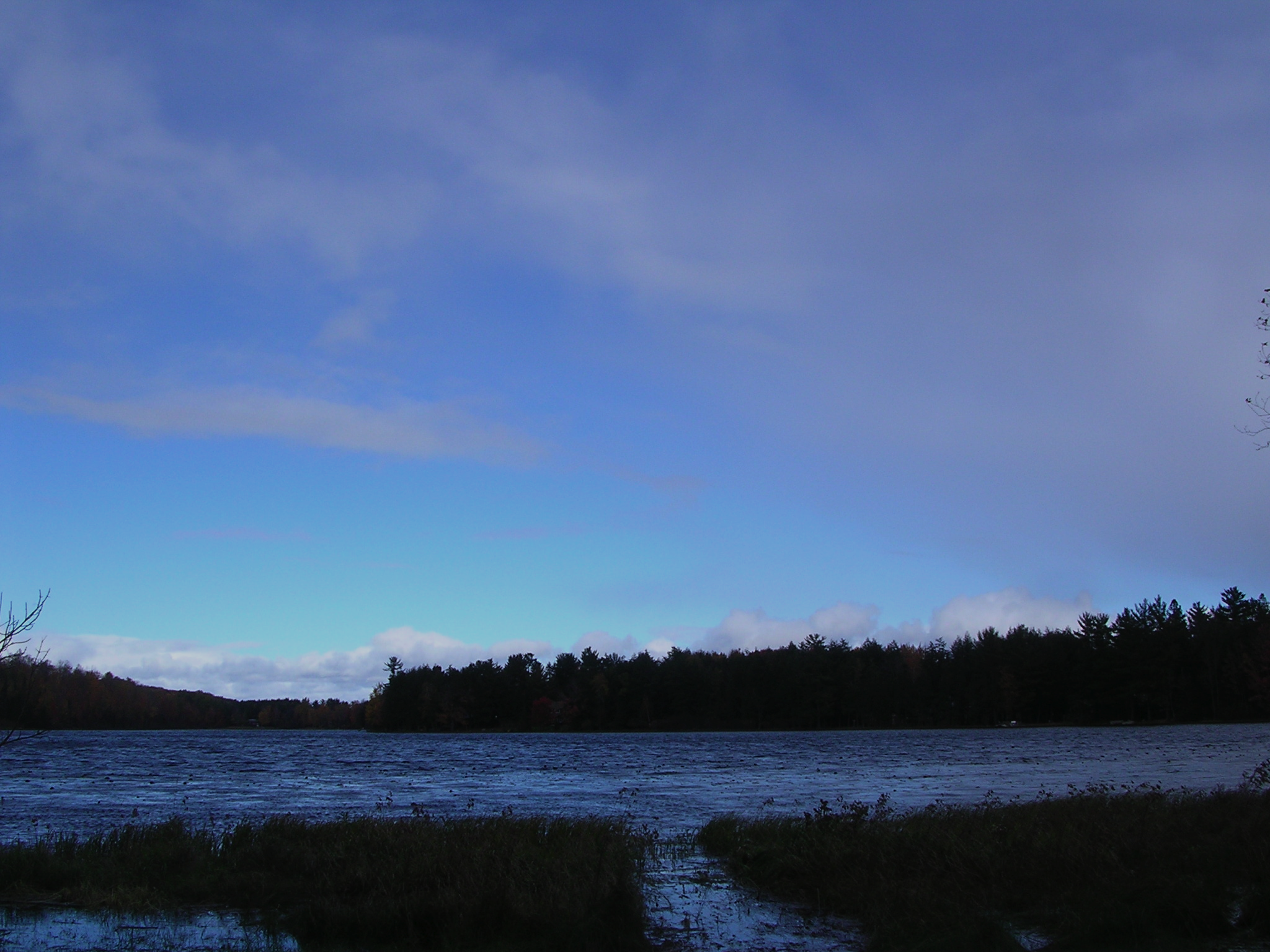 Another dimension:  what is the coldest and densest(?) planet JWST will characterize..?

transmission spectroscopy signal  ~  T / r 
and secondary eclipse depths ~ T R2

Simple estimates of a 300K, 5 g/cm3  planet
(rocky with a water atmosphere):

	thermal emission at secondary eclipse
	transmission spectroscopy
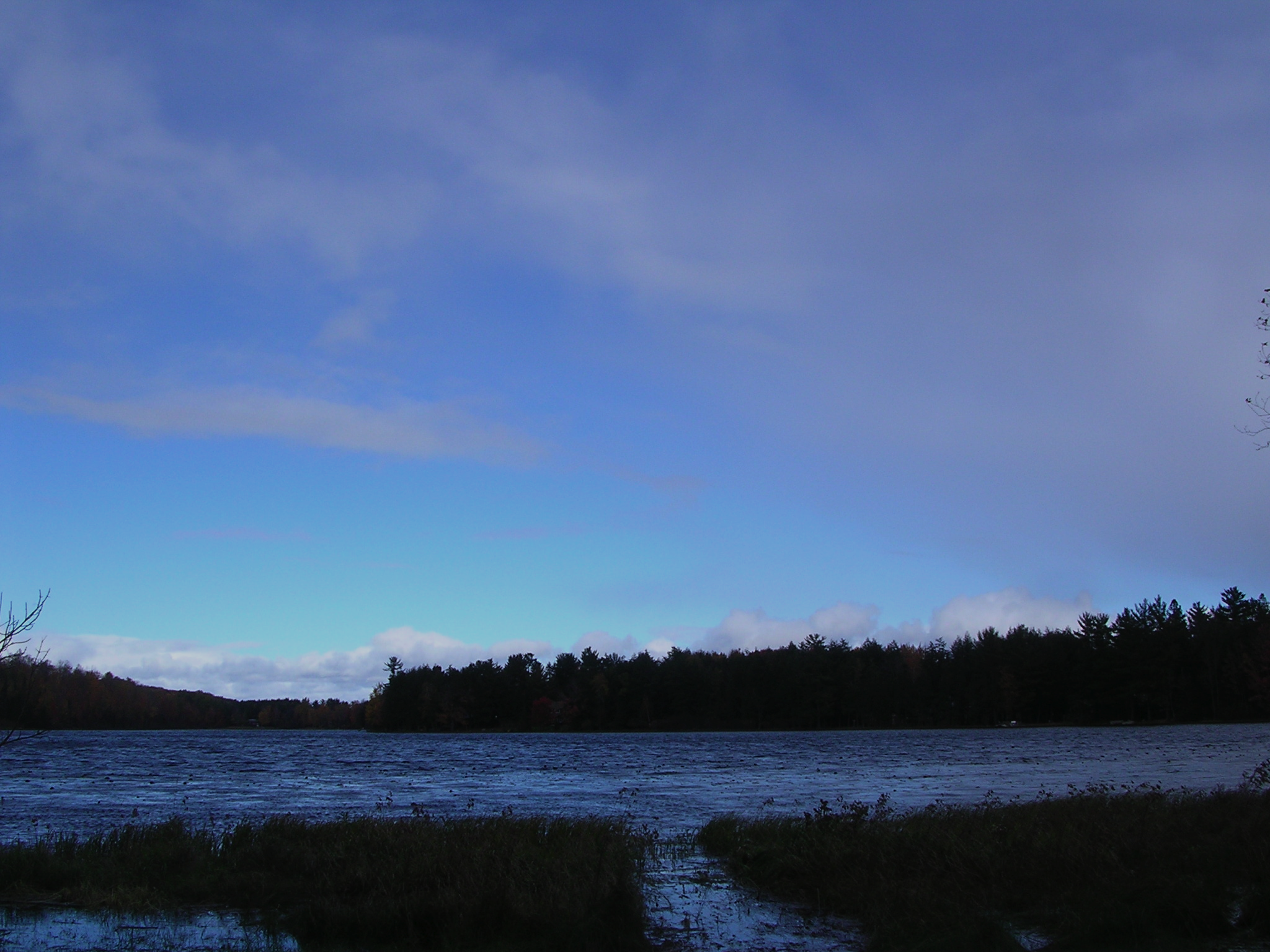 Thermal emission – secondary eclipse
(zodi-background limited – I think)

MIRI  11.3-micron filter
1-Earth radius at 13 pc >  0.36 micro-Jy
GJ1214-like star >  90 min eclipses

MIRI sensitivity:  1.7 micro-Jy = 10-sigma in 104 sec
1 eclipse is 1.6-sigma
4 eclipses are 3.2-sigma, etc.
>>>> Have to achieve the dynamic range <<<<
(eclipse depth is about 0.0002)
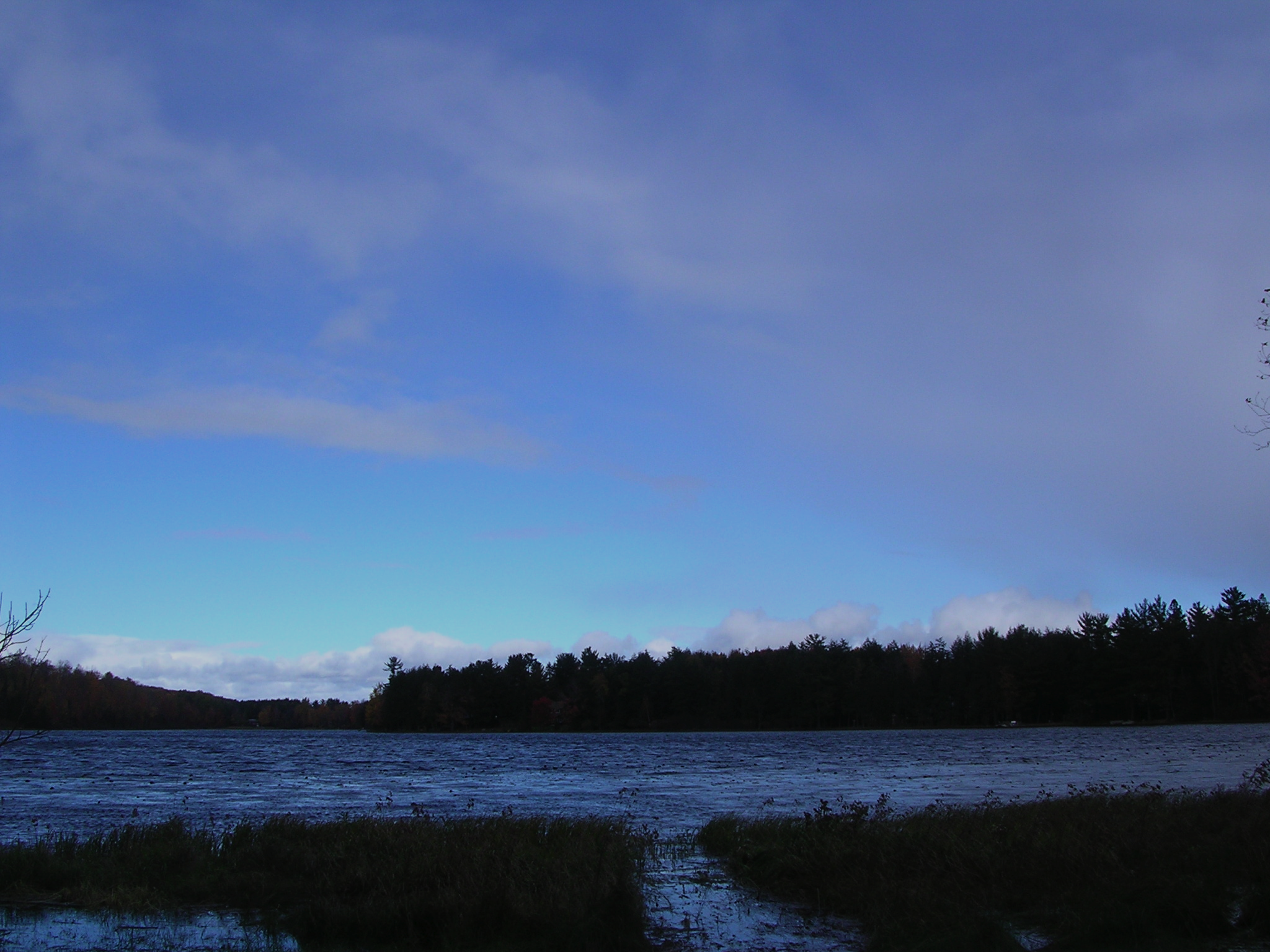 What about transmission spectroscopy..?

Previous JWST simulations (including mine) may be too pessimistic

The best estimate may be a simple scaling from Hubble WFC3
(and the scale factor is modest:  S/N ~ A0.5   = ~ 2.4)
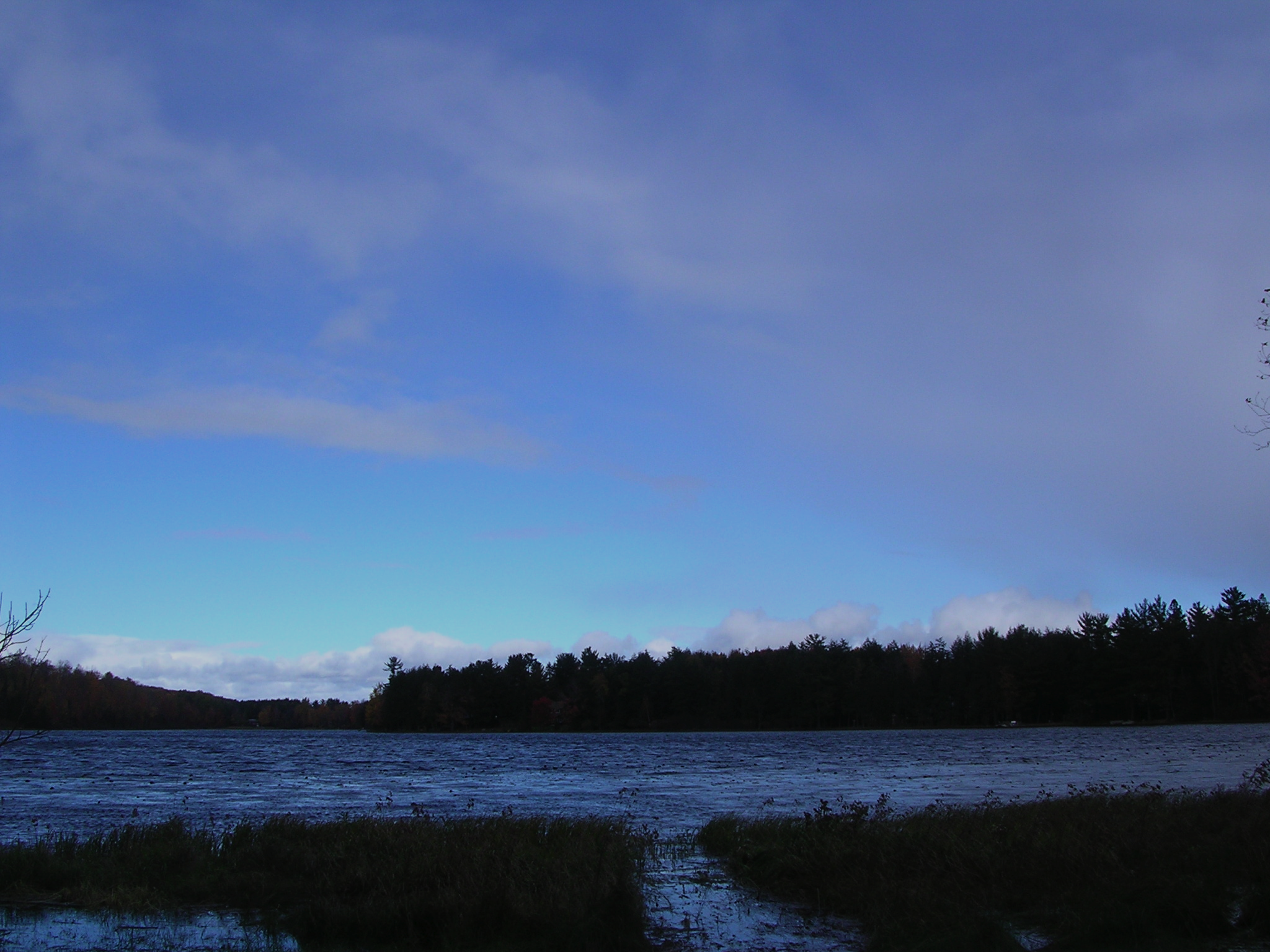 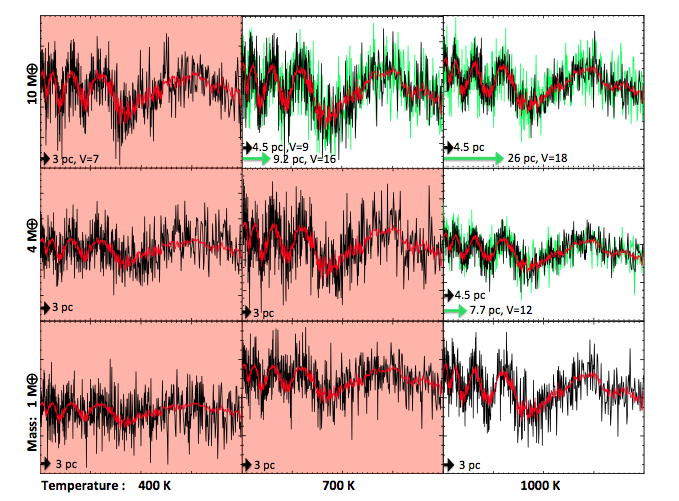 Batalha et al. 2013
25 transits
all panels
GJ1214b
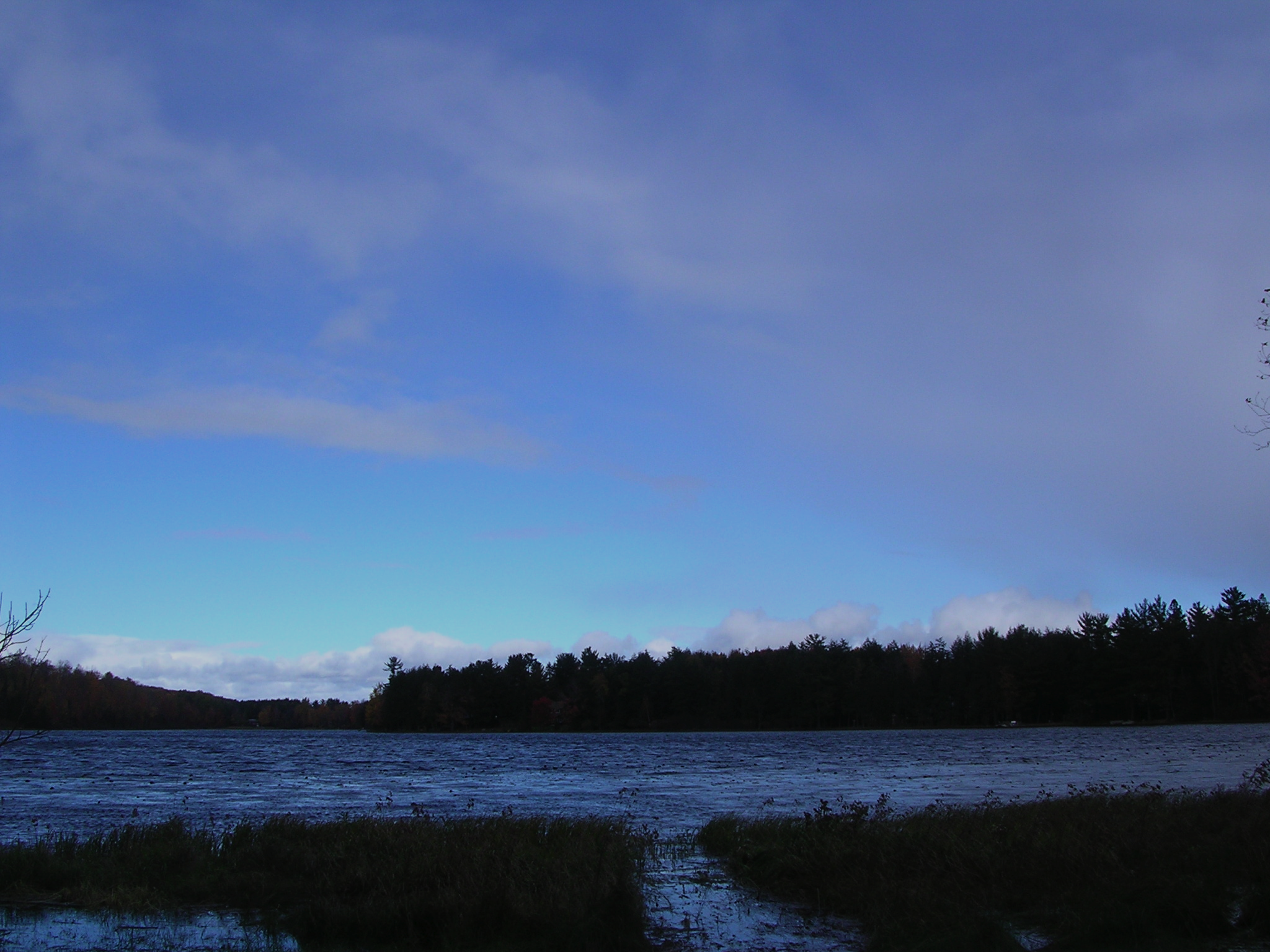 Kreidberg et al. (2014)  have 29 ppm precision for GJ1214b in 
12 transits; (expected 1.4 micron water amplitude is 275 ppm)

So the precision scales to 29 ppm / 2.4  
= 12 ppm (per binned point)

Signal scales as T/r    
T is smaller by about 2
r is larger by 3

So the signal is 275/6 = 45 ppm
about 4-sigma per wavelength point at 
WFC3-like resolution
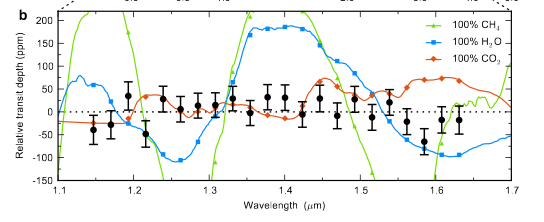